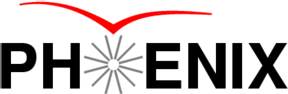 Forward J/Psi Production vs Event Multiplicity in p+p Collisions
Ming X. Liu
Los Alamos National Laboratory 
for the PHENIX Collaboration
J/Psi Production in Hadronic Interaction
How hadron particles are produced in high energy collisions? 
 From quark/gluon to hadrons
Our MeasurementsJ/ψ Relative Yields vs Event Multiplicity from FVTX and SVX
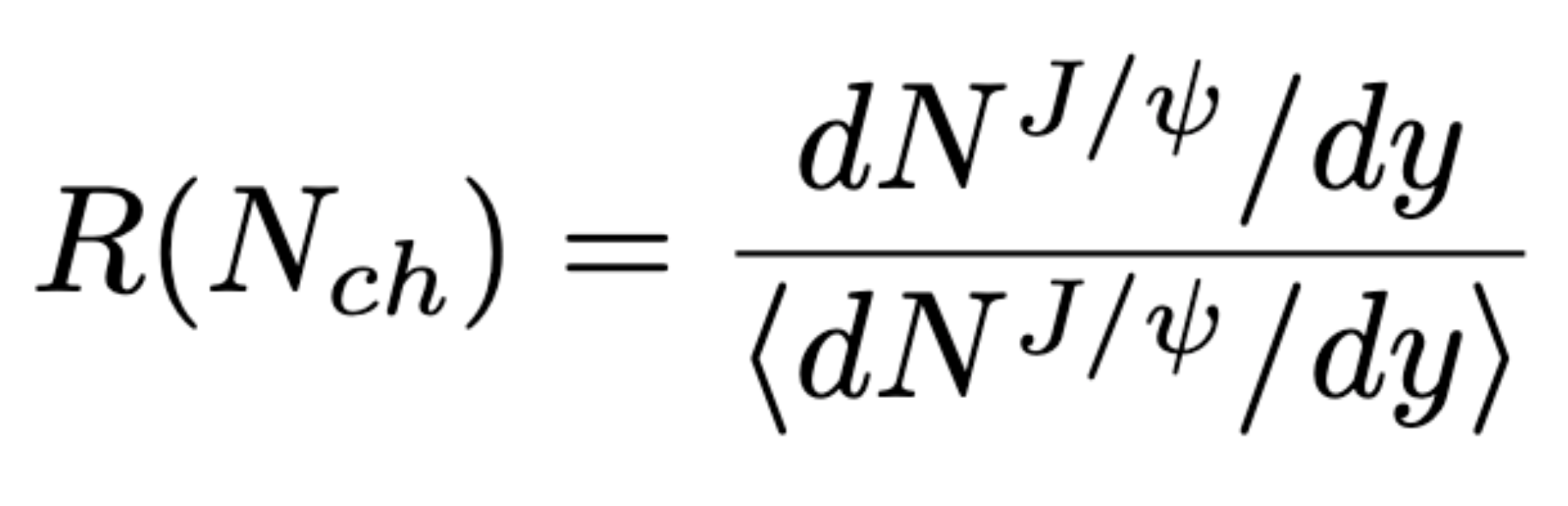 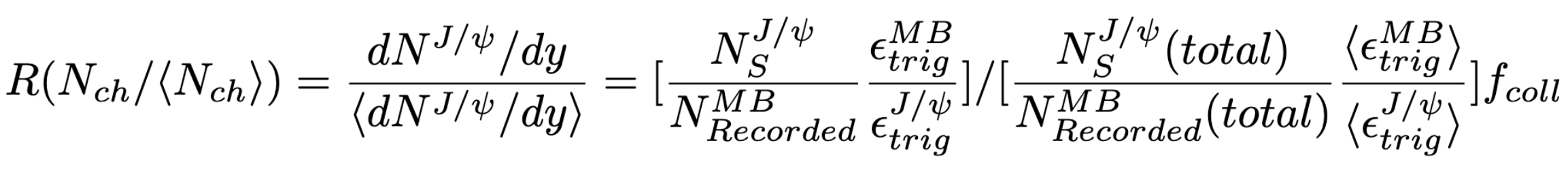 4/28/22
3
DIS2022
Summary of J/Psi results from STAR and ALICE
STAR: J/Psi multiplicity at mid-rapidity
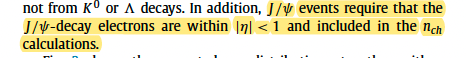 MB: non-single diffractive p+p collisions 
VPD:  4.4 < eta < 4.9
BBC: 3.3 < eta < 5.0 

J/Psi: 
|y|<1, e+e-, 
BEMC triggered 
1<pT<1.5; 1.5 < pT<4, 4< pT<14
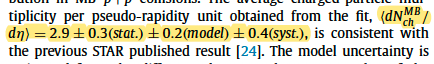 STAR
ALICE p+p: 7, 13 TeV
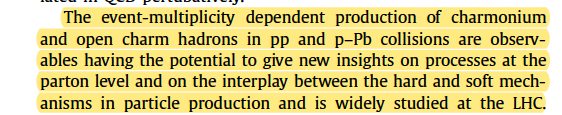 Pp 7 TeV
Mid and forward rapidity
Pp 13 TeV
|y|<0.9
Nch: |eta|<1; 
 -3.7 < eta < -1.7
2.8 < eta < 5.1

INEL > 0: Nch>0 at |eta|<1

Didn’t subtract the di-eletron from N_ch?!
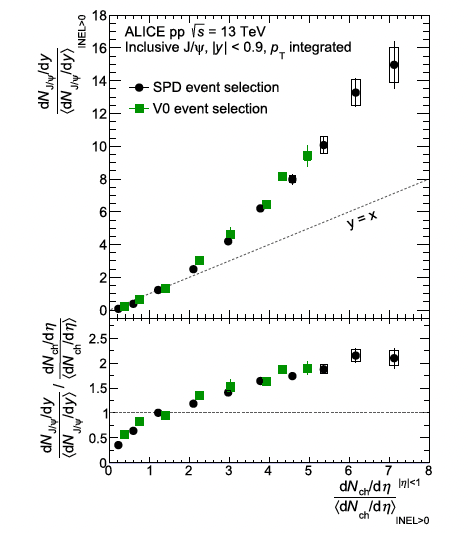 Pp 7TeV: Pythia 6.4
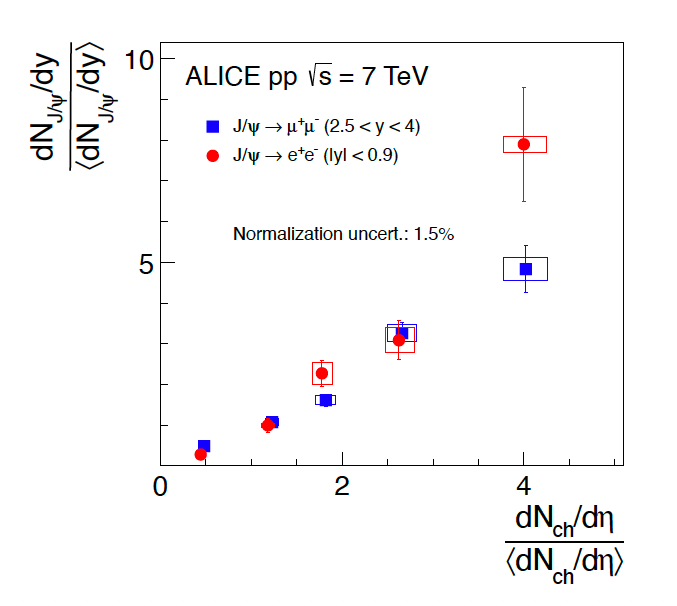 ALICE 13TeV: |y|< 0.9
CMS Upsilons: pp
CMS (2013)